Watershed Characteristics and Polycyclic Aromatic Hydrocarbons in Urban Lake Sediments
Evan Dart
Polycyclic Aromatic Hydrocarbons (PAHs)
Compounds produced during carbon combustion processes
Several classified as suspected or probable human carcinogens by the U.S. EPA
Van Metre et al. 2000
Coal-tar Sealant PAH Contribution to Urban Lake Sediment
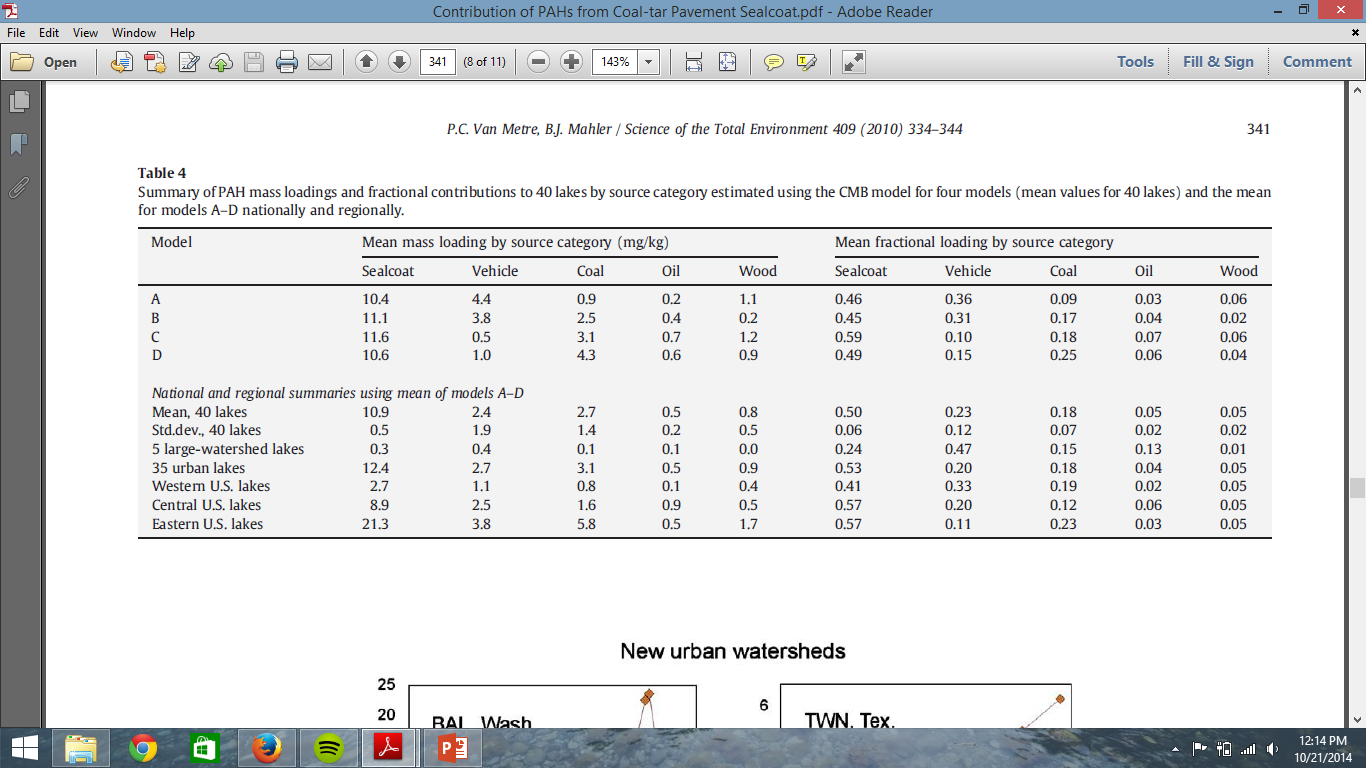 Van Metre and Mahler, 2010
Coal-Tar Based Sealant
Liquid sealant used to protect and beautify pavement
Highly concentrated in PAHs (10% by weight)
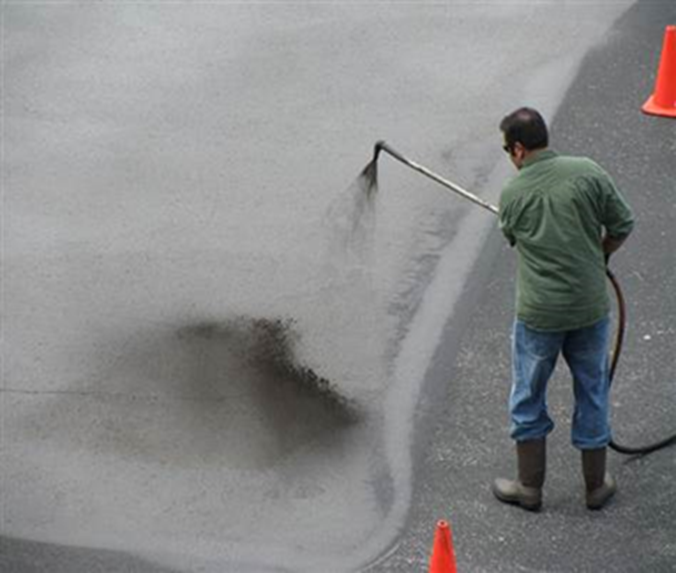 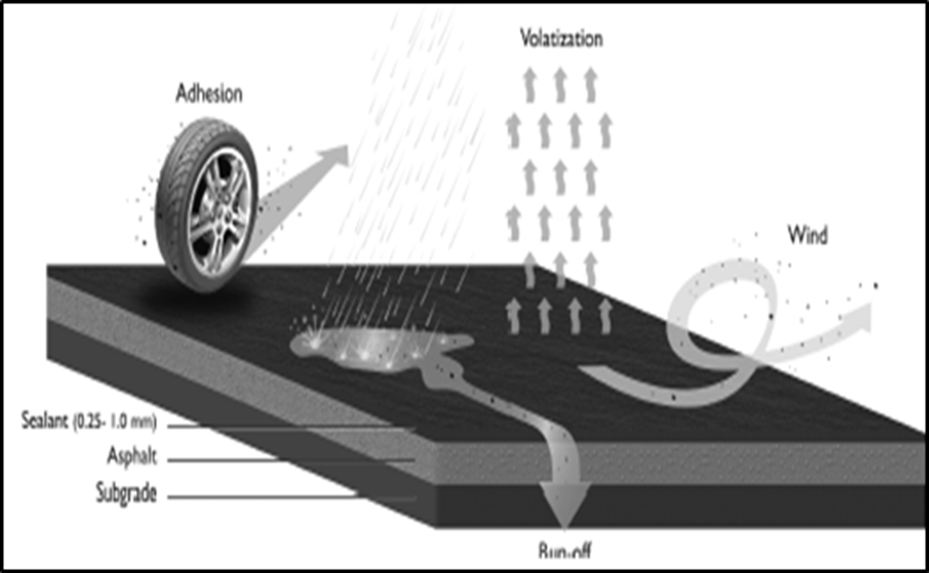 USGS; Van Metre, 2010
Study
Determine if certain watershed characteristics affect coal-tar sealant contribution of PAHs in urban lake sediments
Twenty lakes selected from study by Mahler and Van Metre, 2010
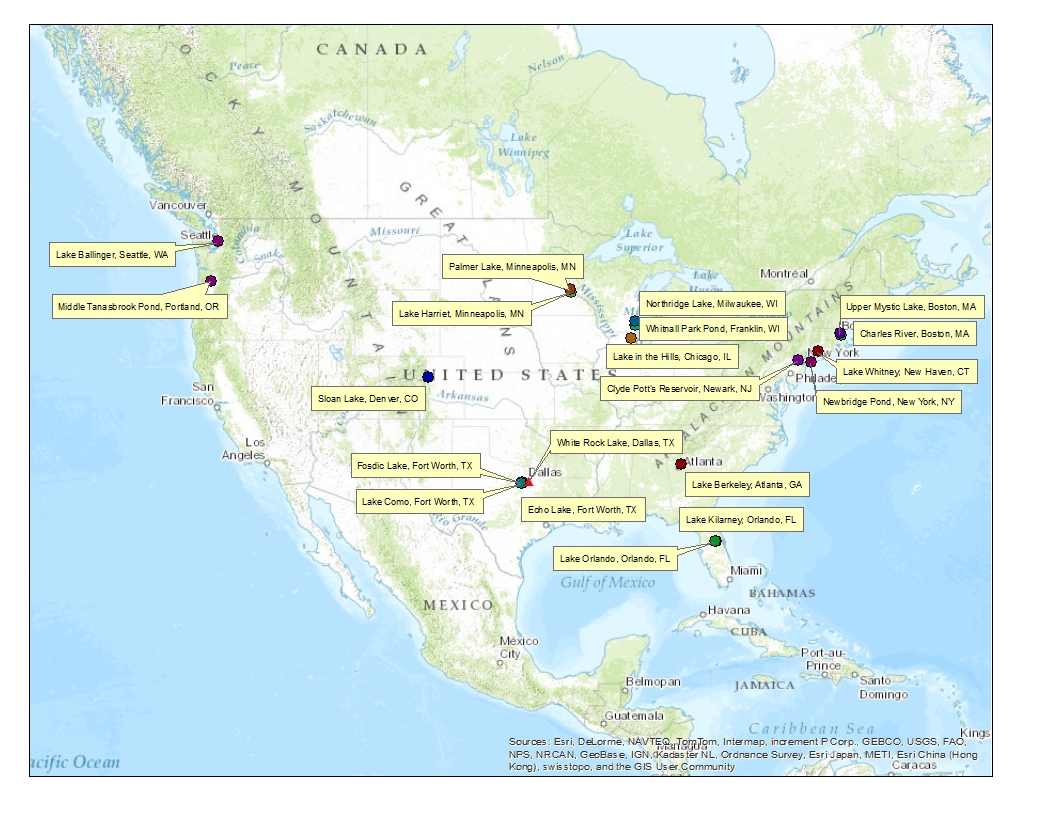 Analysis
Geospatial Data
Average Annual Precipitation
Average Slope
Impervious Fraction
Average Slope of Stream Network
Statistical Analysis: Spearman’s Rank Correlation
Between PAH concentration data from the study and the watershed geospatial data
Coal-Tar Sealant PAH Mass Contribution
Data Sources
National Elevation Dataset (NED30m)
Watershed Delineation
Average Hydrologic Slope
Stream Network Average Slope
USA Mean Rainfall
Average Annual Rainfall
National Land Cover Dataset (NLCD Impervious)
Impervious Fraction
Sediment PAH Data (Van Metre and Mahler, 2010)
Geospatial Data Example
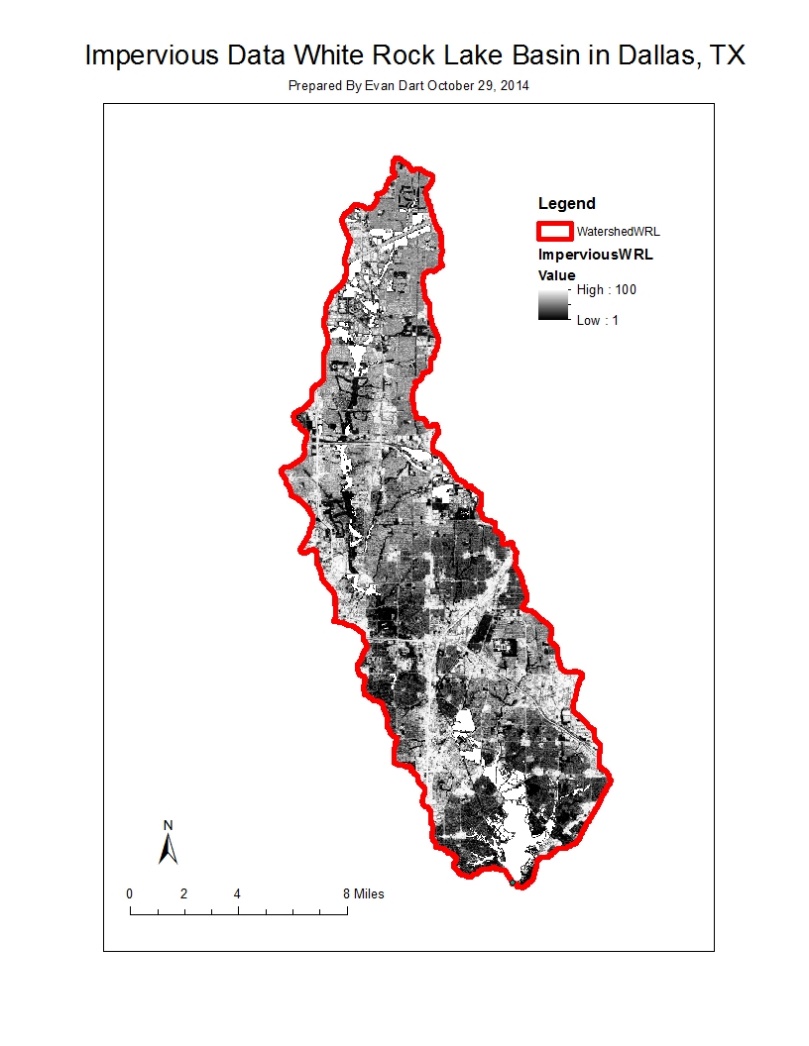 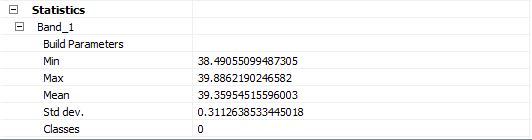 Geospatial Data Example
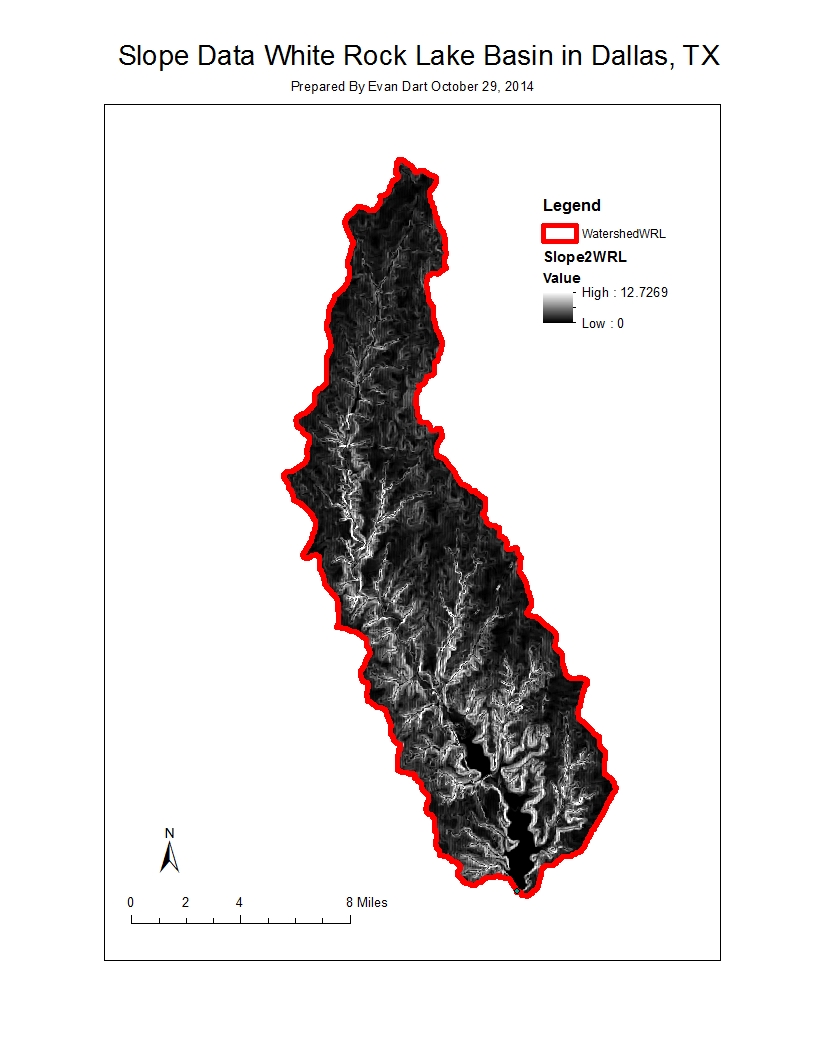 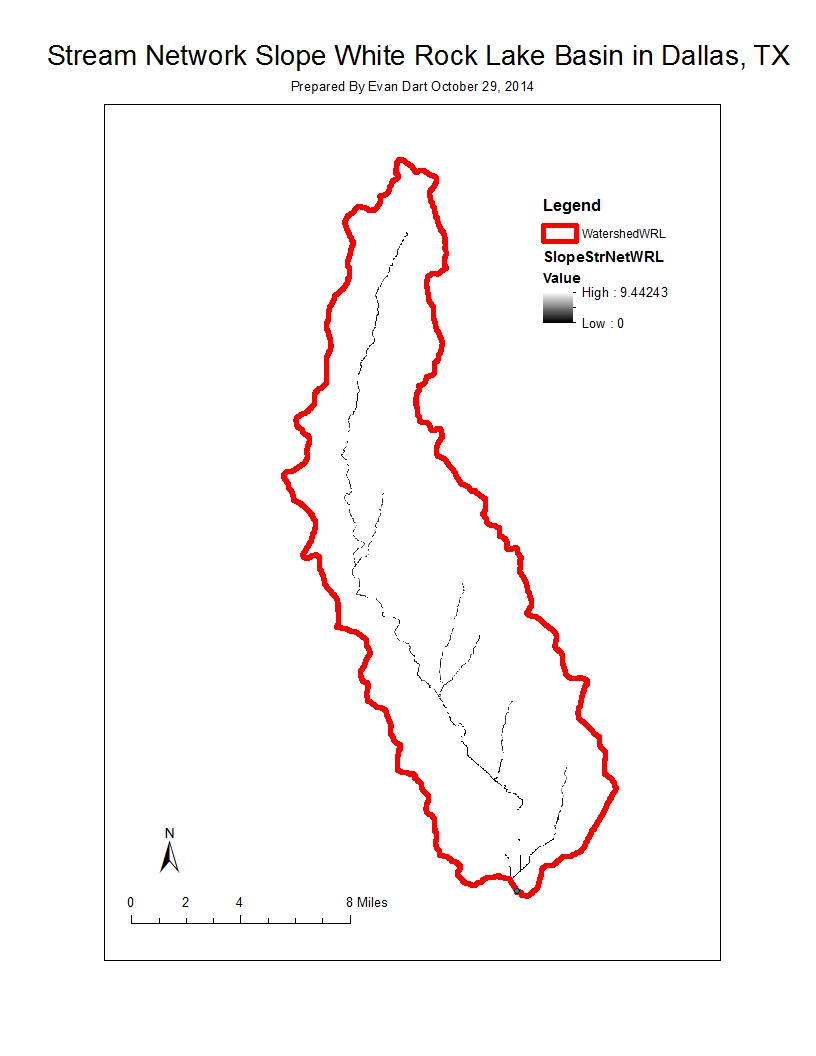 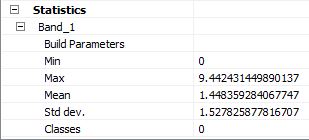 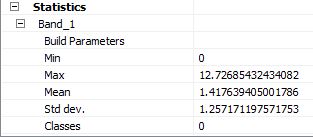 Spearman’s Rank Correlation Analysis
Average Annual Precipitation
Spearman’s Rank Correlation Coefficient, ρ = 0.041
Average Slope
Spearman’s Rank Correlation Coefficient, ρ = -0.418
Impervious Fraction
Spearman’s Rank Correlation Coefficient, ρ = 0.277
Average Stream Network Slope
Spearman’s Rank Correlation Coefficient, ρ = -0.599
Conclusions
No strong correlations between geospatial data categories and sediment PAH data
Unexpected trends
Possible Improvements
Larger sample size
Other geospatial data categories to consider
Coal-Tar Sealant Geospatial Data
References
Van Metre P, and Mahler B. Contribution of PAHs from coal-tar pavement sealcoat and other sources to 40 U.S. Lakes. Science of the Total Environment 2010; 409: 334-344.
Van Metre P, Mahler B, Furlong, E. Urban Sprawl Leaves Its PAH Signature. Environmental Science and Technology 2000; 34: 4064-4070.